RebateWeb for Drug Makers Basic 101
Washington Pharmacy Point of Sale (POS) Module Replacement Project
Revision History
2
Conduent Confidential
02/12/2024
Objectives
When you complete this training, you should be able to:
Describe purpose of RebateWeb
Enroll in RebateWeb 
Log in to RebateWeb
Navigate RebateWeb
Search for invoices
Download and print invoices
3
Conduent Confidential
02/12/2024
Agenda
Topic One: What is RebateWeb?
Topic Two: How a Manufacturer Enrolls in RebateWeb
Topic Three: Login 
Topic Four: Navigation
Topic Five: Search Invoices 
Topic Six: Download and Print Invoices
Recap
Contact Information
4
Conduent Confidential
02/12/2024
Topic One: What is RebateWeb?
5
Conduent Confidential
02/12/2024
What is RebateWeb?
RebateWeb is a secure internet portal that quickly and efficiently transports Drug Rebate Program invoice files to manufacturers (drug makers). 
Manufacturers can view, download, and print invoices in multiple formats.
By using RebateWeb, invoice turnaround time is decreased.
Note:  After system go-live,
WA manufacturer invoices for Quarter 1 2024 onward will only be available 
via RebateWeb.
6
Conduent Confidential
02/12/2024
Key Process Outside of RebateWeb Tool
Disputes
HCA has a dedicated email box for dispute-based Claim Level Detail (CLD) requests only. Please submit dispute claims to the following
wadrdisputes@hca.wa.gov
7
Conduent Confidential
02/12/2024
Topic Two: How a Manufacturer Enrolls in RebateWeb
8
Conduent Confidential
02/12/2024
RebateWeb Enrollment Process - Existing Users
No enrollment is necessary. Access RebateWeb using your ID/Password.
WA Rebate Programs will be automatically loaded for existing RebateWeb users. To view/download Washington invoices, select applicable WA Rebate Program. 
Use CMS’ Manufacturer Contact Change Form (CMS 367(d)) to make any changes to CMS Invoice Contact information. Submit the completed CMS-367d form via email to MDP@cms.hhs.gov. 
Submit questions about the RebateWeb
	application to the Conduent 
	RebateWeb Administrator at: 
Rebate.WebAdmin@conduent.com
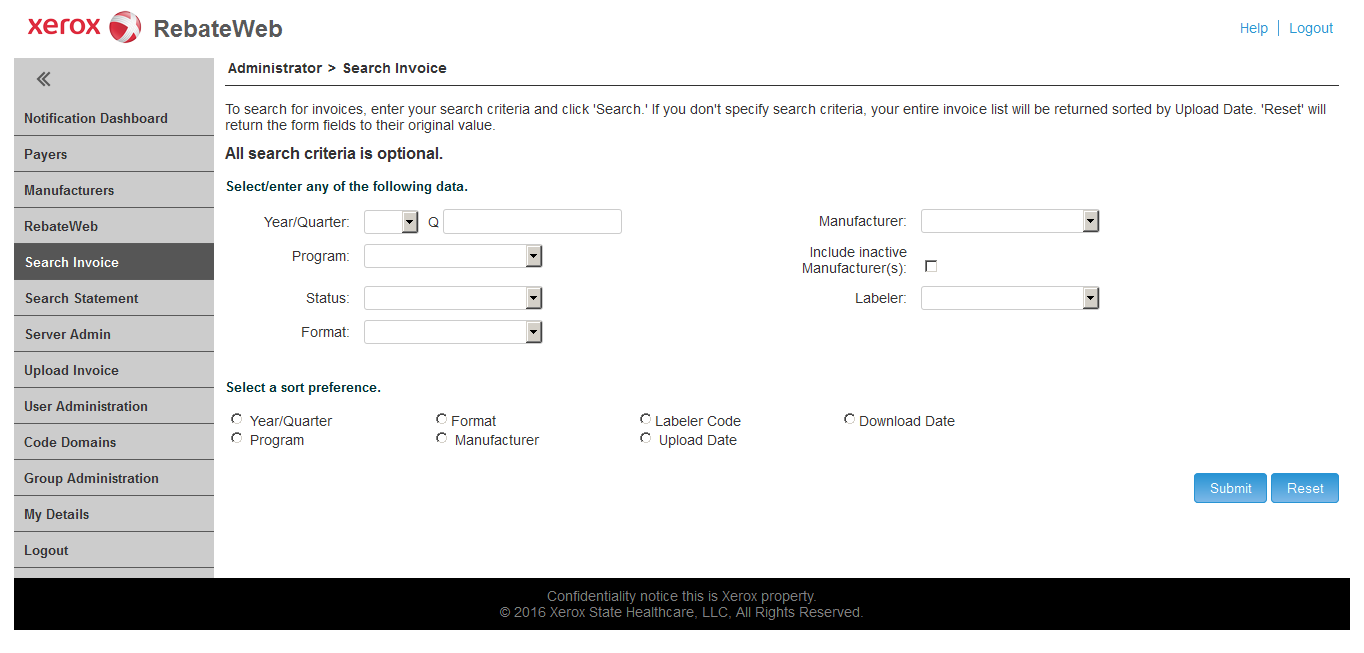 Note:  The invoice upload date will serve as the timestamp/date received (post mark) for manufacturers.
9
Conduent Confidential
02/12/2024
RebateWeb Enrollment Process - New Users
If you are new to RebateWeb, follow the RebateWeb registration steps in the following slides to receive RebateWeb login credentials. 
Please complete RebateWeb Registration by 04/01/2024 to ensure timely receipt of login credentials. 
Submit questions about the RebateWeb application or registration to the Conduent RebateWeb Administrator at:  Rebate.WebAdmin@conduent.com
10
Conduent Confidential
02/12/2024
RebateWeb Registration
For manufacturers not enrolled in RebateWeb, follow these registration steps.
Go to the RebateWeb login page Login Page (drugrebate.com).
Click the “Find out how to register” link.
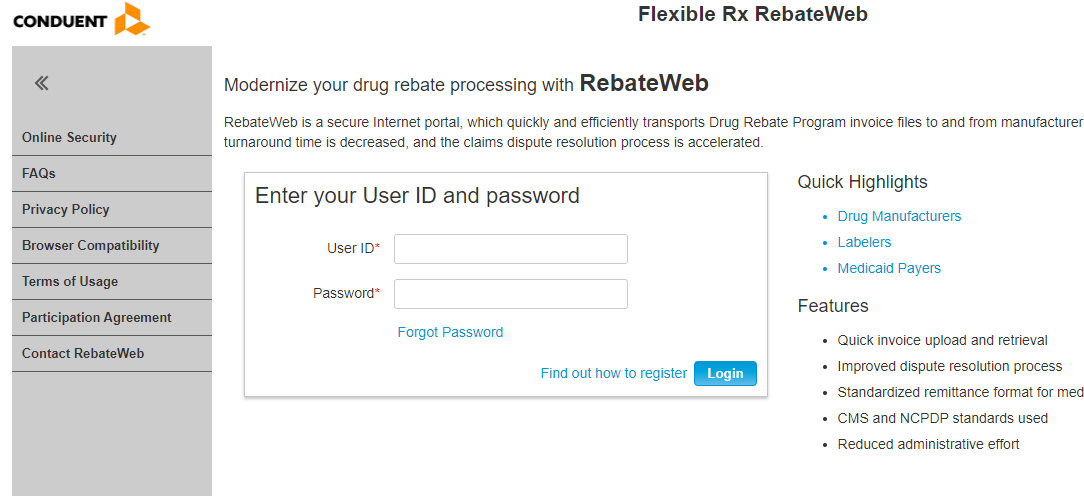 11
Conduent Confidential
02/12/2024
RebateWeb Registration Cont’d
3. Click blue here link to enter registration information.
4. Complete the requested information (see next slide). 
NOTE: Fields with a red “*” are required.
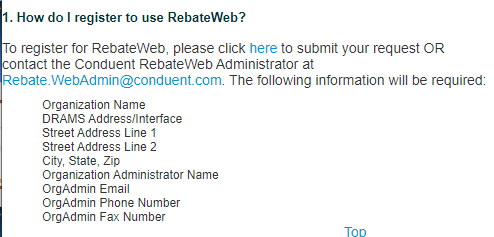 12
Conduent Confidential
02/12/2024
Registration Form
13
Conduent Confidential
02/12/2024
Submit Registration
5. Complete all required fields (including Associated Labeler Codes) then click Submit.
6. The RebateWeb Administrator verifies the manufacturer information then activates the account. At this point two emails are automatically sent: one with a user ID and additional instructions, and another with a temporary password (you will need to change your password upon initial login).
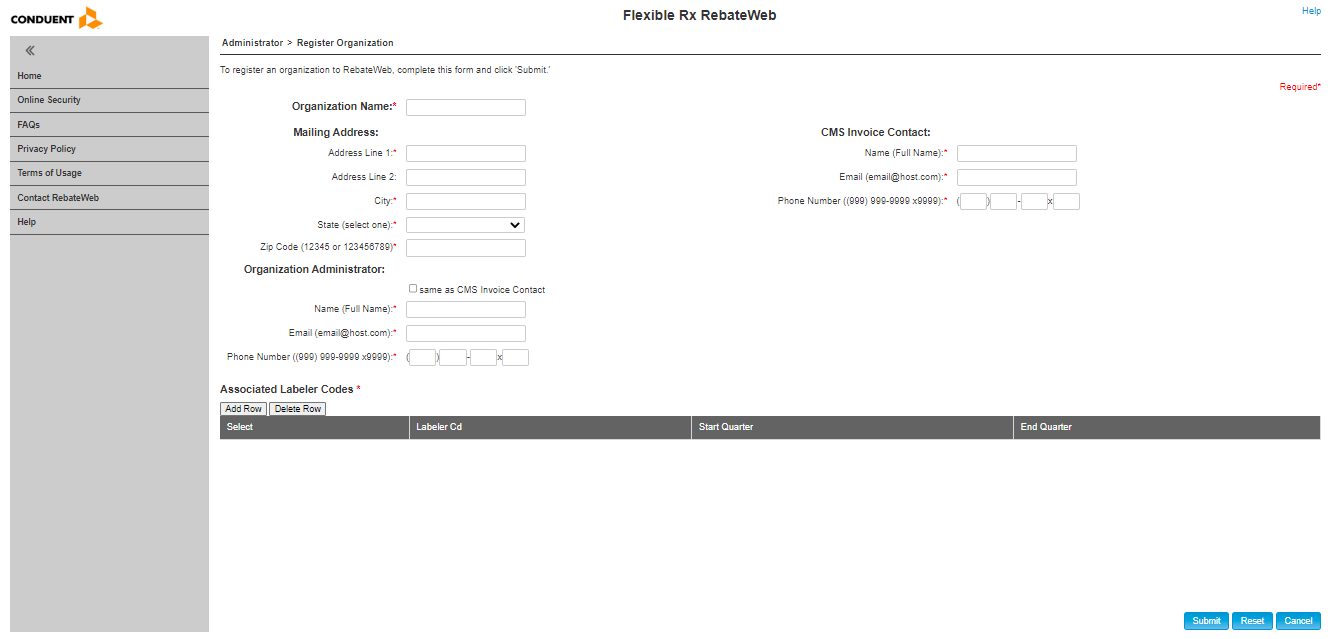 Check 
“Same as CMS Invoice Contact”
14
Conduent Confidential
02/12/2024
RebateWeb: Live System Demonstration
Registration
15
Conduent Confidential
02/12/2024
[Speaker Notes: Video will be inserted here for CBT]
Topic Three: Login
16
Conduent Confidential
02/12/2024
RebateWeb Login Screen
Go the RebateWeb login page: Login Page (drugrebate.com)
Type your user ID in the ‘User ID’ text box.
Type your password in the ‘Password’ text box.
Click Login.

Result: The RebateWeb homepage opens.
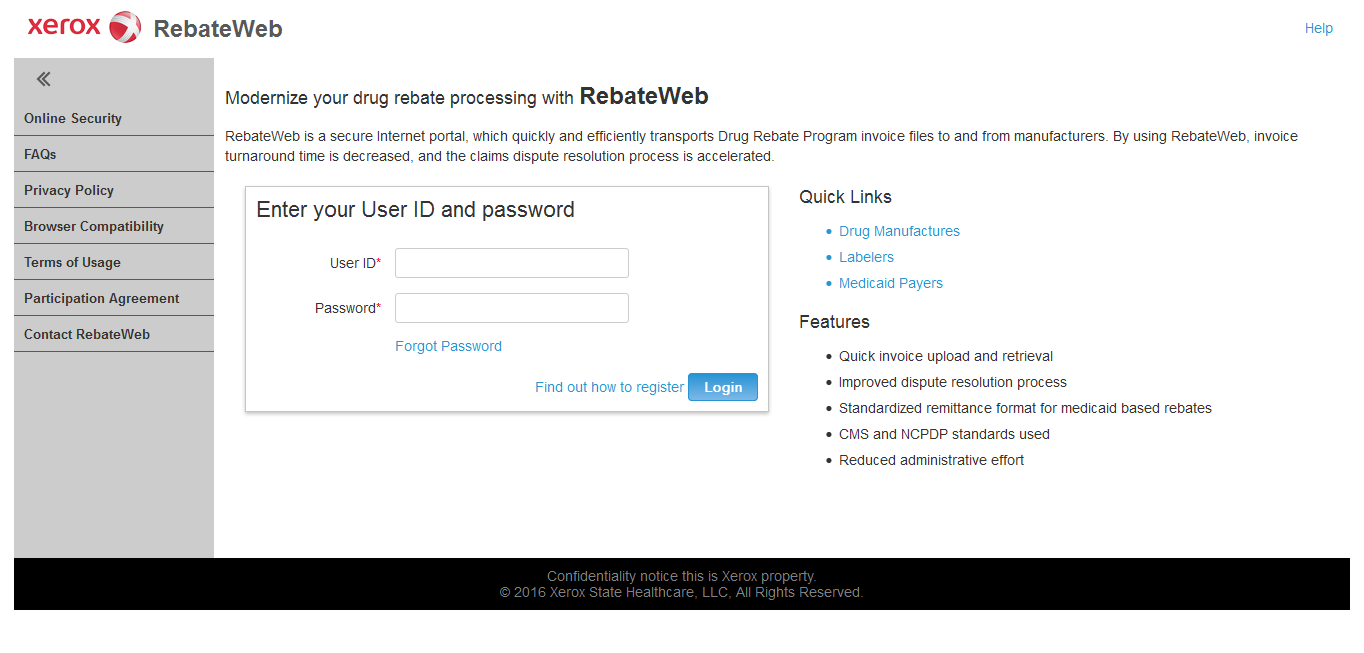 RebateWeb Login page:
www.drugrebate.com/RebateWeb/login.do
17
Conduent Confidential
02/12/2024
Topic Four: Navigation
18
Conduent Confidential
02/12/2024
RebateWeb Homepage – Download Only User
From the RebateWeb homepage a Download Only user can:
Search Invoices
View User Details (My Details)
Logout
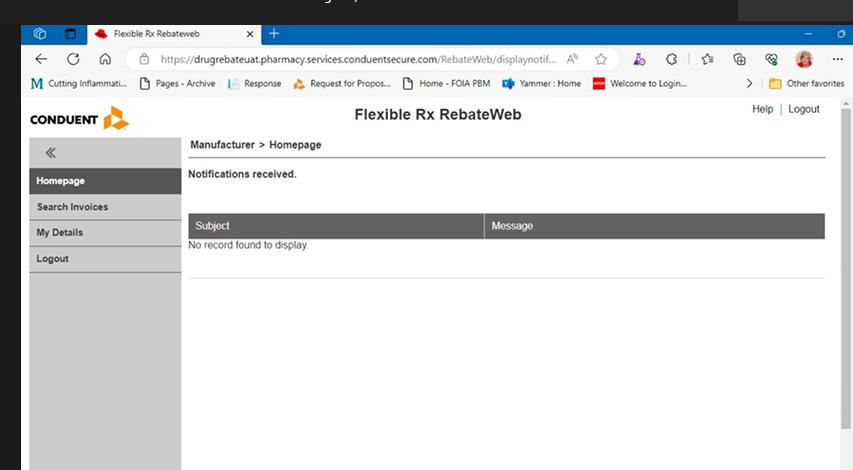 19
Conduent Confidential
02/12/2024
RebateWeb Homepage - Administrator
From the RebateWeb homepage an Administrator user can:
Search Invoices
View Labeler Codes
View Participating Payers
View Users
View Organization Details
View User Details (My Details)
Logout
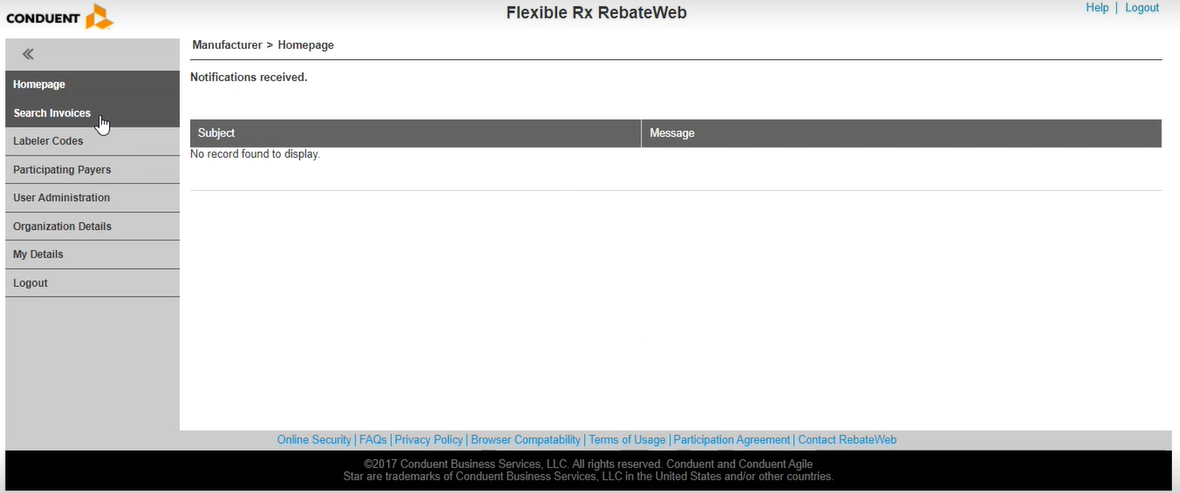 20
Conduent Confidential
02/12/2024
Help and FAQs
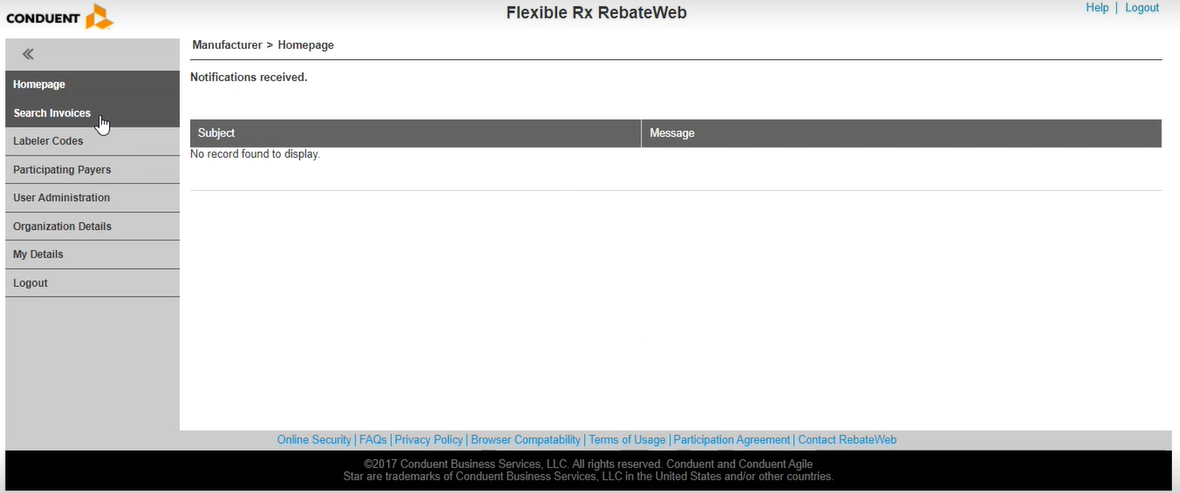 Access the Help menu or Frequently Asked Questions (FAQs) from any screen in RebateWeb.
21
Conduent Confidential
02/12/2024
RebateWeb: Live System Demo Login & Navigation
Login and Navigation
22
Conduent Confidential
02/12/2024
[Speaker Notes: Video will be inserted here for CBT]
Topic Five: Search Invoices
23
Conduent Confidential
02/12/2024
Search Invoices
Home Page > Search Invoices
From the home page, click Search Invoices.
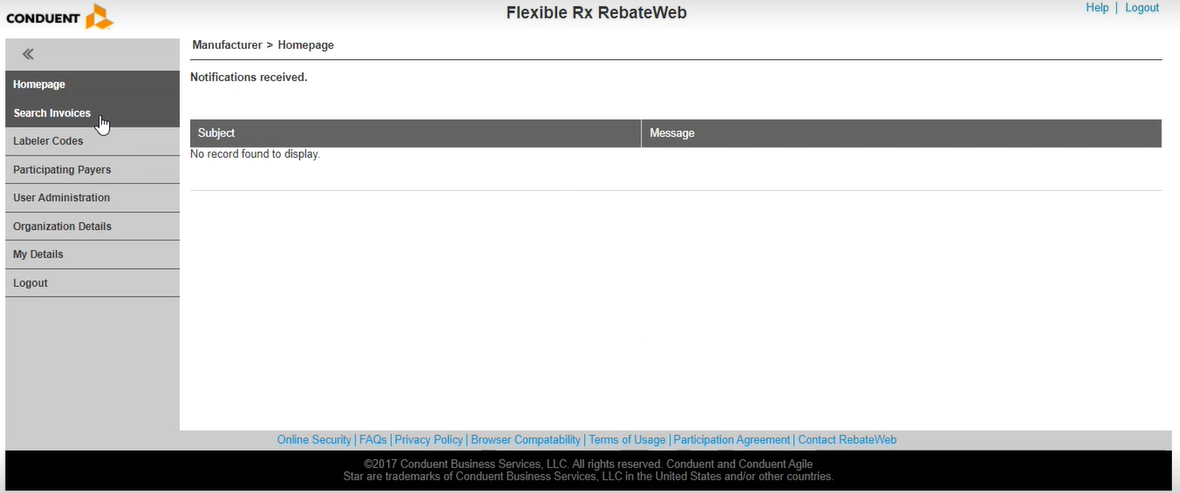 Conduent Confidential
02/12/2024
24
Search Criteria
Home Page > Search Invoices > Search Invoice page
To retrieve all uploaded invoices, complete Year/Quarter and Manufacturer fields only.
Search by a variety of criteria: 
Year/Quarter
Program
Status
Format 
Manufacturer
Labeler
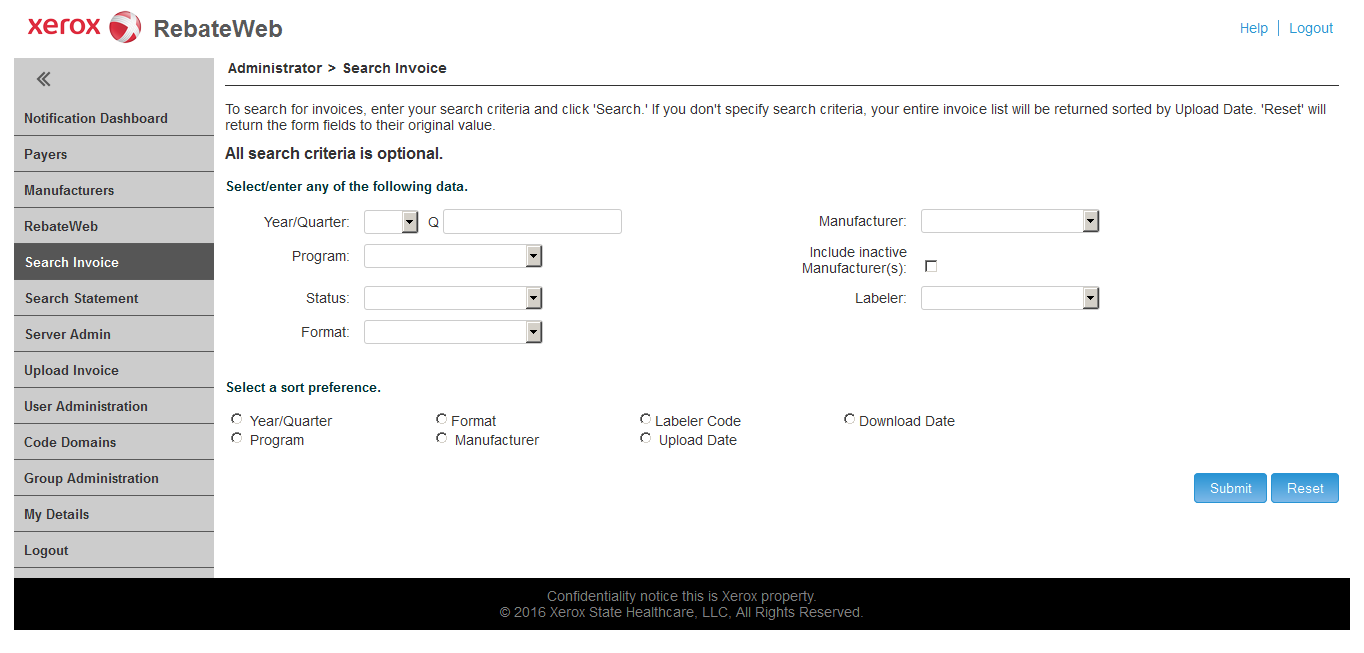 Use the “Program” field to limit your search to a specific State Drug Program.
Conduent Confidential
02/12/2024
25
[Speaker Notes: Program = Medicaid]
Search Steps
Home Page > Search Invoices > Search Invoice page
Enter search criteria.
Select a sort preference.
Click Submit.
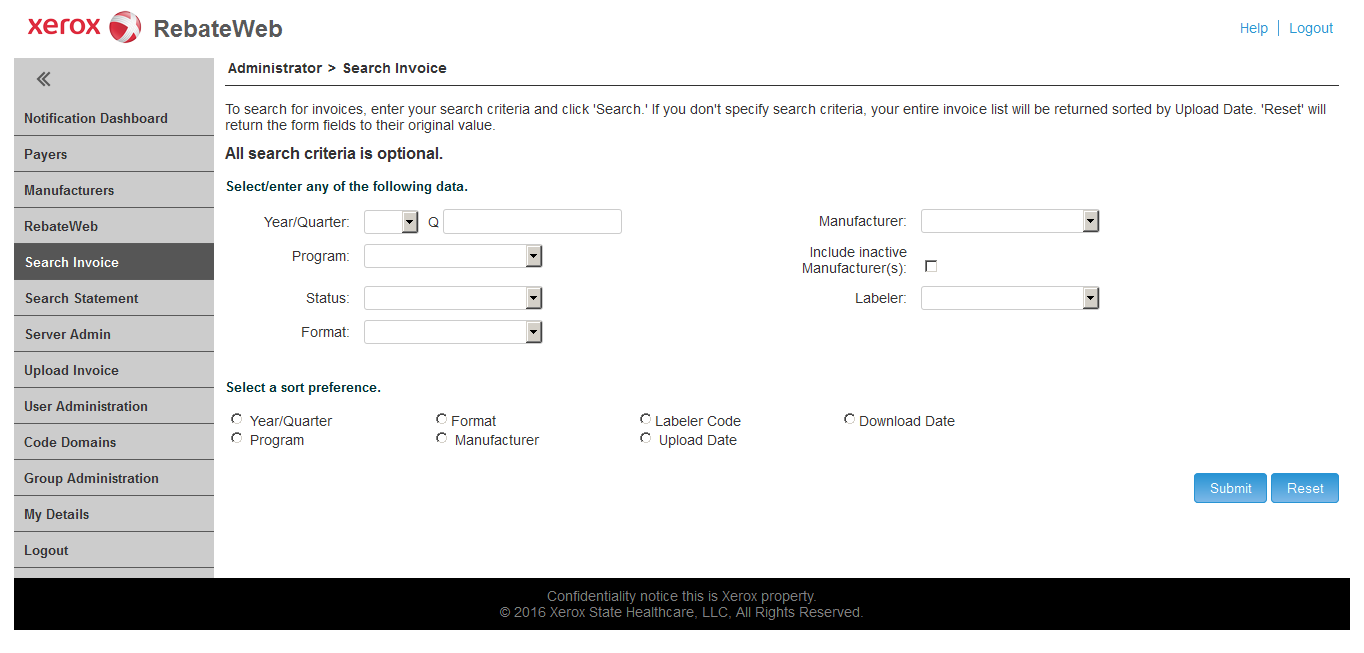 1
2
3
26
Conduent Confidential
02/12/2024
Search Results
Home Page > Search Invoices > Search Invoice page > List Invoices page
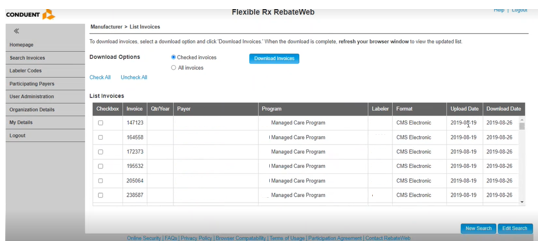 Search results are displayed as requested. 
From this screen a user can:
Download invoices
Conduct a new search 
Edit current search criteria
27
Conduent Confidential
02/12/2024
Topic Six: Download and Print Invoices
28
Conduent Confidential
02/12/2024
Invoice File Formats
Note:  The invoice upload date will serve as the timestamp/date received (post mark) date for manufacturers.
Each invoice is available in three file formats:
CMS Electronic
	This is a text file that can easily be input to other software. 
NCPDP Claims Own  
	This format follows standards developed by the National Council of Prescription Drug 	Programs and includes a row per claim (includes claim level detail). These files are therefore 	much larger than the files in other formats and may prove unwieldy for manufacturers with 	large volumes of claims. 
Print Image 
	This format is a PDF version of the invoice. You can print this yourself or read it on your 	computer as you choose.
29
Conduent Confidential
02/12/2024
Download and Print Invoices
Home Page > Search Invoices > Search Invoice page > List Invoices page
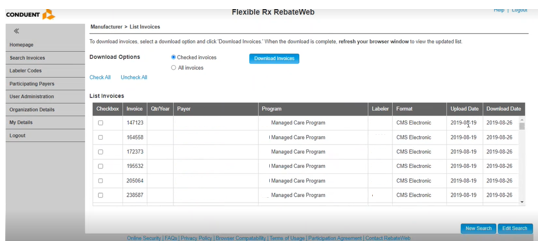 From the List Invoices page, select the invoices to download.
Select Download Option
Checked Invoices (select checkbox next to invoices to download)
All Invoices
Click Download Invoices button.
Follow download prompts and save the .zip file locally to open, view, and print.
2
1
Three formats available:
CMS Electronic
NCPDP Claims Own
Print Image
Note: Due to the name of the RebateWeb server, ALL invoice file names end with “_Atlanta” regardless of which state’s invoice data is displayed for the drug manufacturer.
30
Conduent Confidential
02/12/2024
Sample Invoice – CMS Electronic
This invoice is a text file that can easily be input to other software.
Note: 
Due to the name of the RebateWeb server, ALL invoice file names end with “_Atlanta” regardless of which state’s invoice data is displayed for the drug manufacturer.
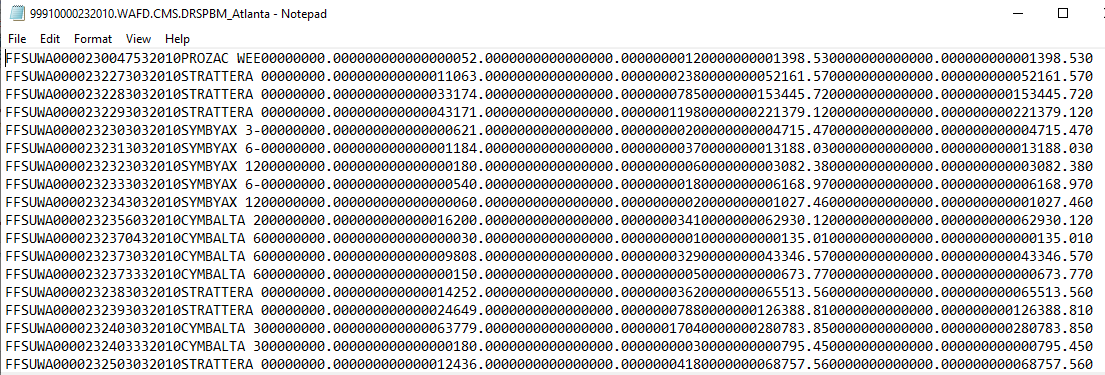 31
Conduent Confidential
02/12/2024
Sample Invoice – NCPDP Claims Own
This invoice format follows standards developed by the National Council of Prescription Drug Programs (NCPDP) and includes a row per claim (includes claim level detail).
Note: 
Due to the name of the RebateWeb server, ALL invoice file names end with “_Atlanta” regardless of which state’s invoice data is displayed for the drug manufacturer.
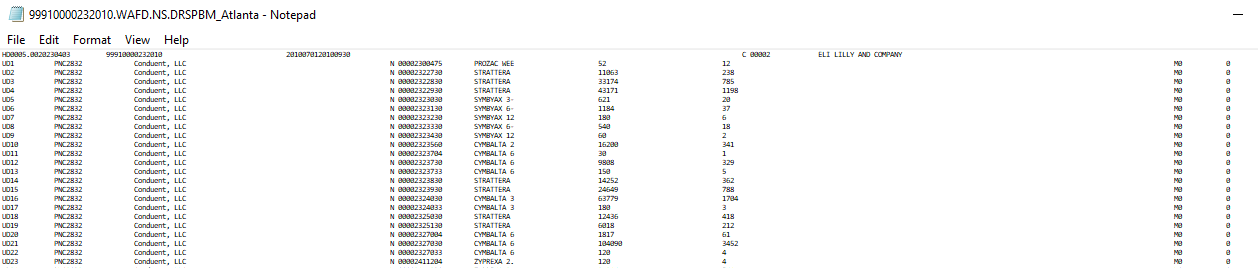 32
Conduent Confidential
02/12/2024
Sample Invoice – Print Image
Invoice includes: 
Drugs
Units
Units Reimbursed
Amount Claimed
Number of Scripts
State Amount 
  Reimbursed
Other Payments
Total Amount 
  Reimbursed

The file also includes a cover letter with information such as total owed and how to make payment.
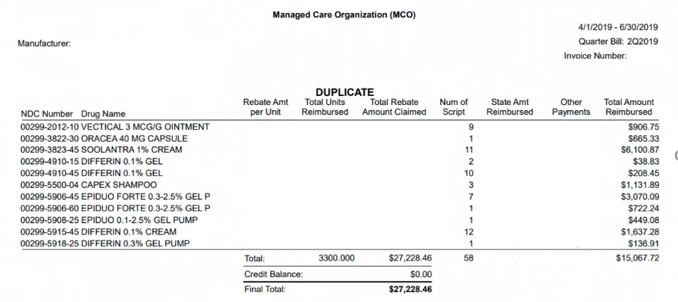 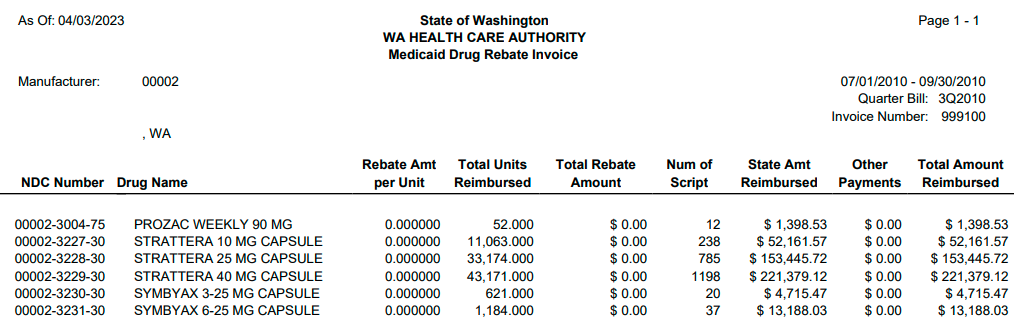 33
Conduent Confidential
02/12/2024
RebateWeb: Live System Demo Search and Download Invoices
Search Invoices 
Download / Print Invoices
34
Conduent Confidential
02/12/2024
[Speaker Notes: Video will be inserted here for CBT]
Recap
35
Conduent Confidential
02/12/2024
Recap of Training
You should now be able to:
Describe RebateWeb functionality
Register for RebateWeb
Log in and navigate RebateWeb
Search, view, download, and print invoices
Describe the three invoice file formats
36
Conduent Confidential
02/12/2024
Questions?
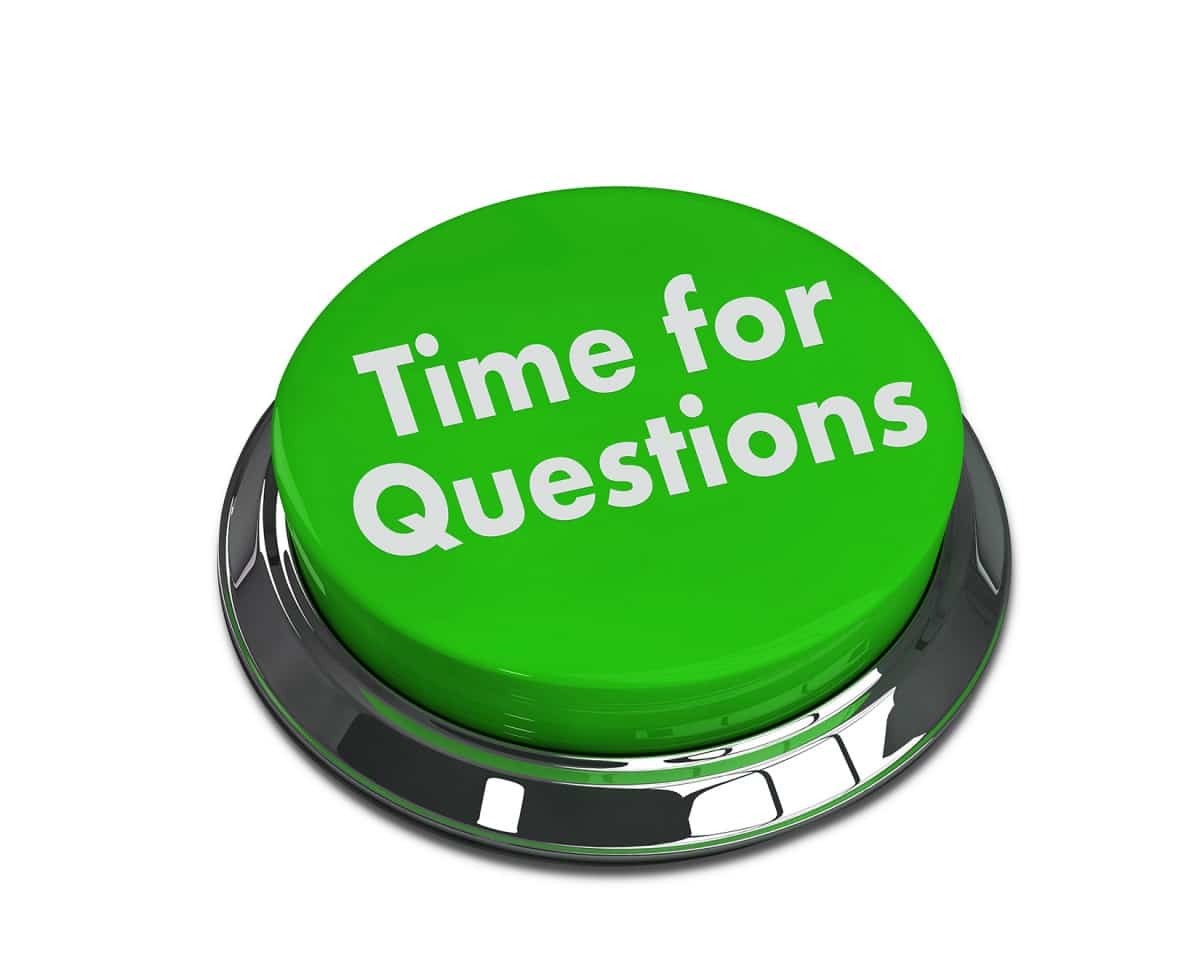 Submit question about the RebateWeb application to the Conduent RebateWeb Administrator at: 

Rebate.WebAdmin@conduent.com
Conduent Confidential
02/12/2024
37
Training Survey
Please take a few moments to participate in our survey and help us improve your training experience!
To access the survey, move your cursor to the picture on right. With the cursor stationary over the picture, press the <Ctrl> key until the cursor changes to the       selection tool. 
<Left Click> on the picture. The survey will open in a separate window on the screen
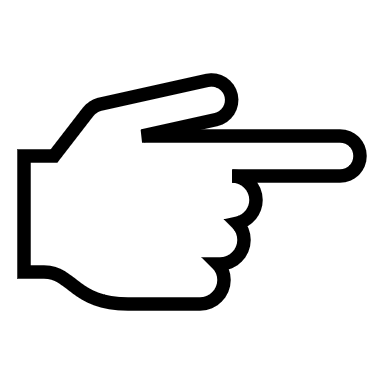 38
Conduent Confidential
02/12/2024
Contact Information
39
Conduent Confidential
02/12/2024
Contacts
Submit questions regarding the content in this training to:
WATrainer@Conduent.com

Submit questions about the RebateWeb application to the Conduent RebateWeb Administrator at: 
Rebate.WebAdmin@conduent.com

Also see the Training FAQs in SharePoint
40
Conduent Confidential
02/12/2024
End of the Presentation